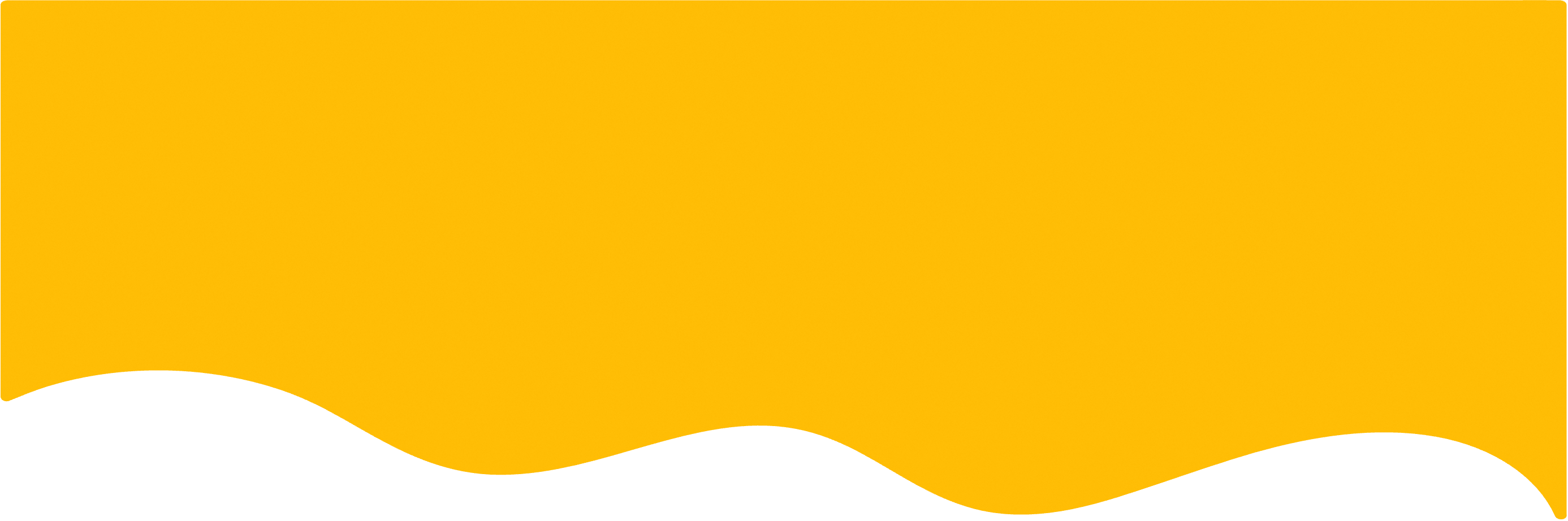 プロフィール用紙について
次のページにありますプロフィール用紙を、１１月６日（水曜日）までにご提出ください。
（記入例は３ページ目にあります。）
【提出先・提出方法】
　京都市保健福祉局健康長寿のまち・京都推進室健康長寿企画課　地域包括ケア第二担当
　（メール・FAX・郵送で受付しています）

　○メール　　houkatu-care@city.kyoto.lg.jp
　○FAX　　　０７５－２２２－３４１６
　○郵送　　　〒604－8101
　　　　　　　　　京都市中京区柳馬場通御池下る柳八幡町65番地 京都朝日ビル4階
交流会当日、御提出いただいたプロフィールをもとに、
各参加者の皆様から自己紹介・カフェ紹介を行っていただきます（一人２分程度）。
どうぞよろしくお願いいたします。
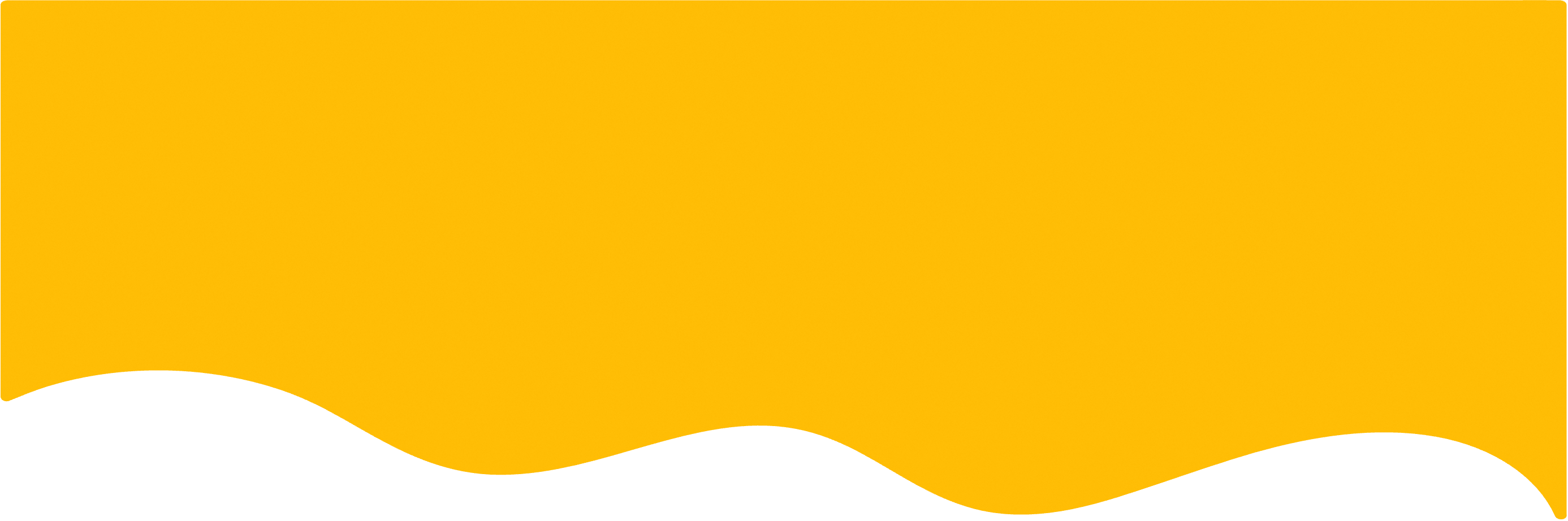 最近のマイブームは…
（カフェ名）から来ました（参加者氏名）です
です！
開催場所
開催日時
参加費
こんなカフェ
目指してます
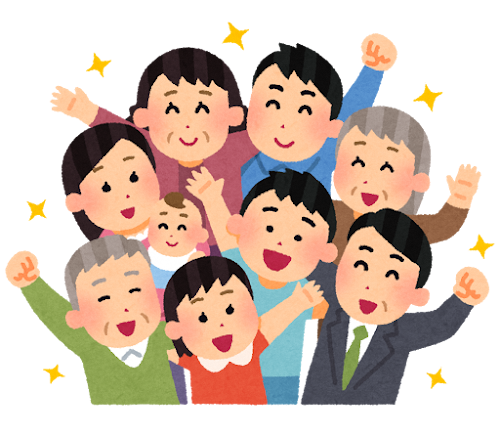 活動内容
カフェ運営…
実はこんなことで
困ってます…
カフェの画像などがあれば貼付けてください
カフェで
やってよかった
プログラム♪
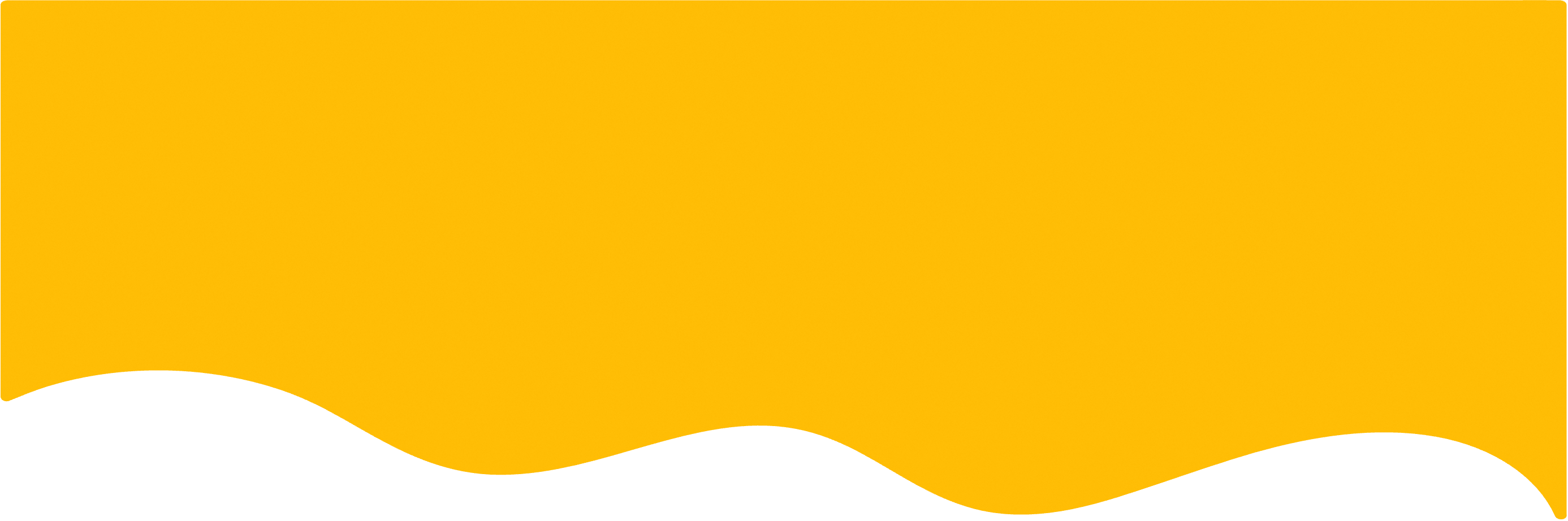 記入例
市役所屋上でのランチ
最近のマイブームは…
オレンジカフェみやこ から来ました 京都　花子です
です！
開催場所
京都市役所　本庁舎１階
開催日時
毎月第３木曜日　午後１時３０分～午後３時
参加費
１回　３００円
こんなカフェ
目指してます
色々な人が交流できるアットホームなカフェ、地域の居場所を目指しています！
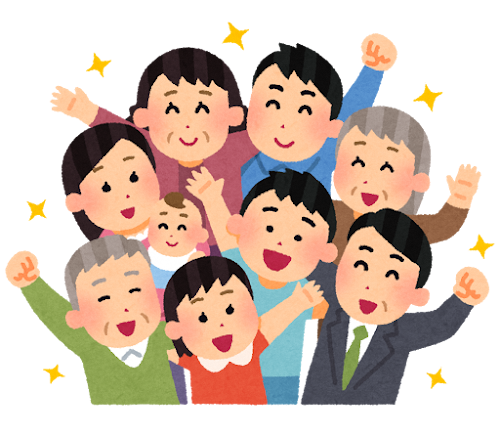 講話、歌、ゲーム、折り紙、体操など
活動内容
カフェ運営…
実はこんなことで
困ってます…
カフェの画像などがあれば貼付けてください
運営資金やスタッフの確保に苦戦しています…
良い情報をお持ちの方はぜひアドバイスください！
カフェで
やってよかった
プログラム♪
不定期でお出かけ企画を実施しています！
（お花見など）